INTOSAI WORKING GROUP ON KEY NATIONAL INDICATORS
Development of the Knowledge base on KNI


Mr. Dmitry Zaytsev 

Accounts Chamber of the Russian Federation
Tsaghkadzor, April 26, 2016
INTOSAI WORKING GROUP ON KEY NATIONAL INDICATORS
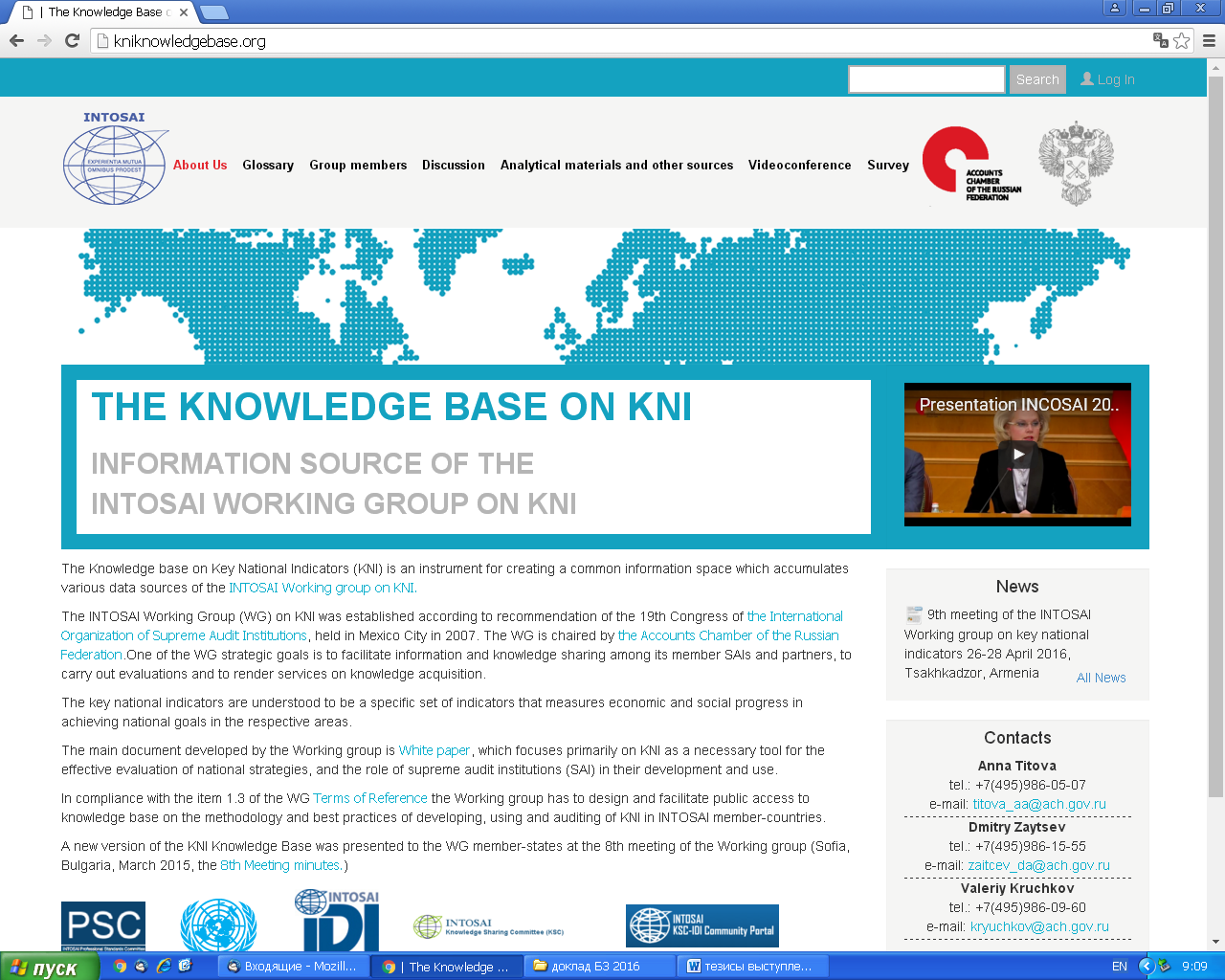 INTOSAI WORKING GROUP ON KEY NATIONAL INDICATORS
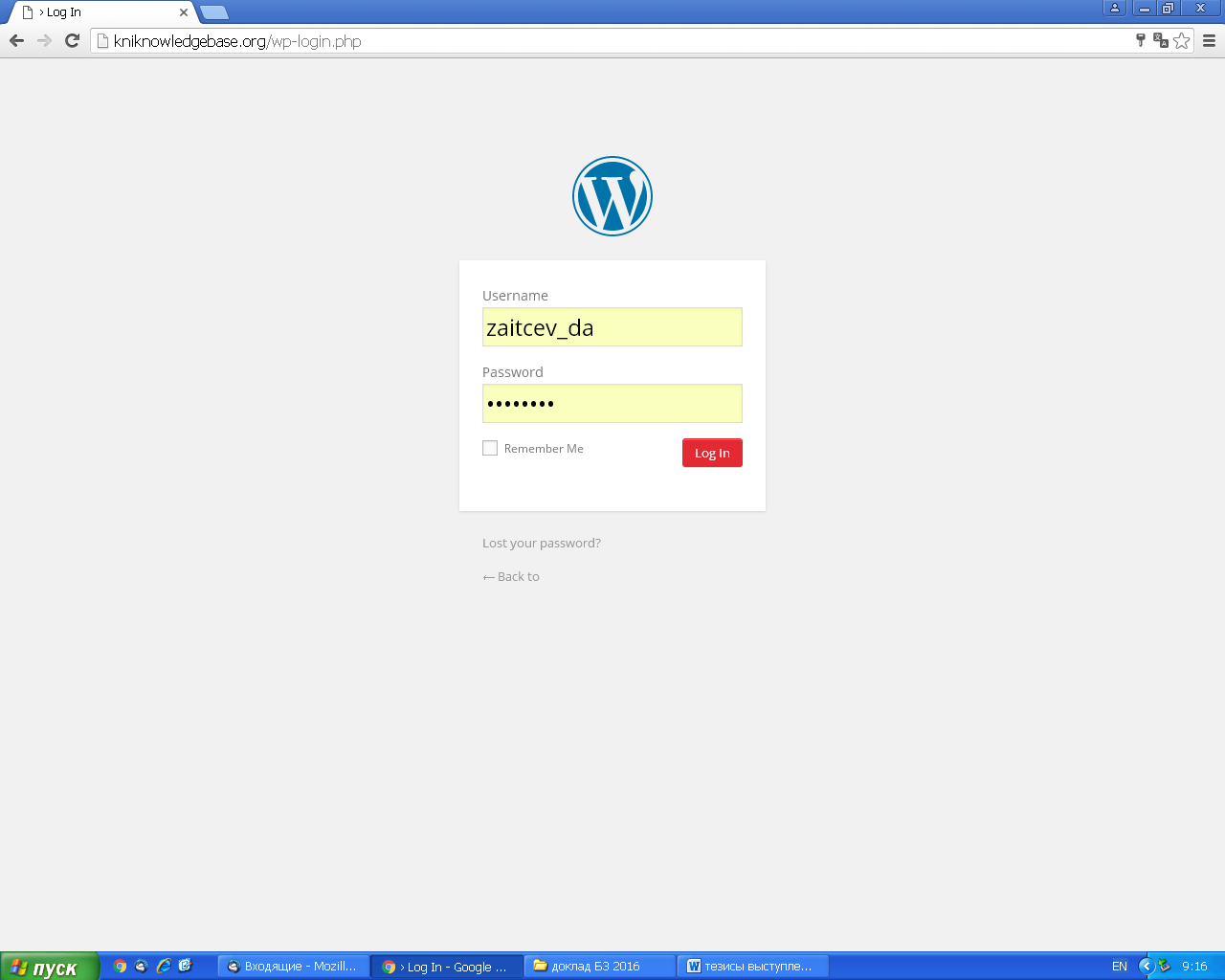 INTOSAI WORKING GROUP ON KEY NATIONAL INDICATORS
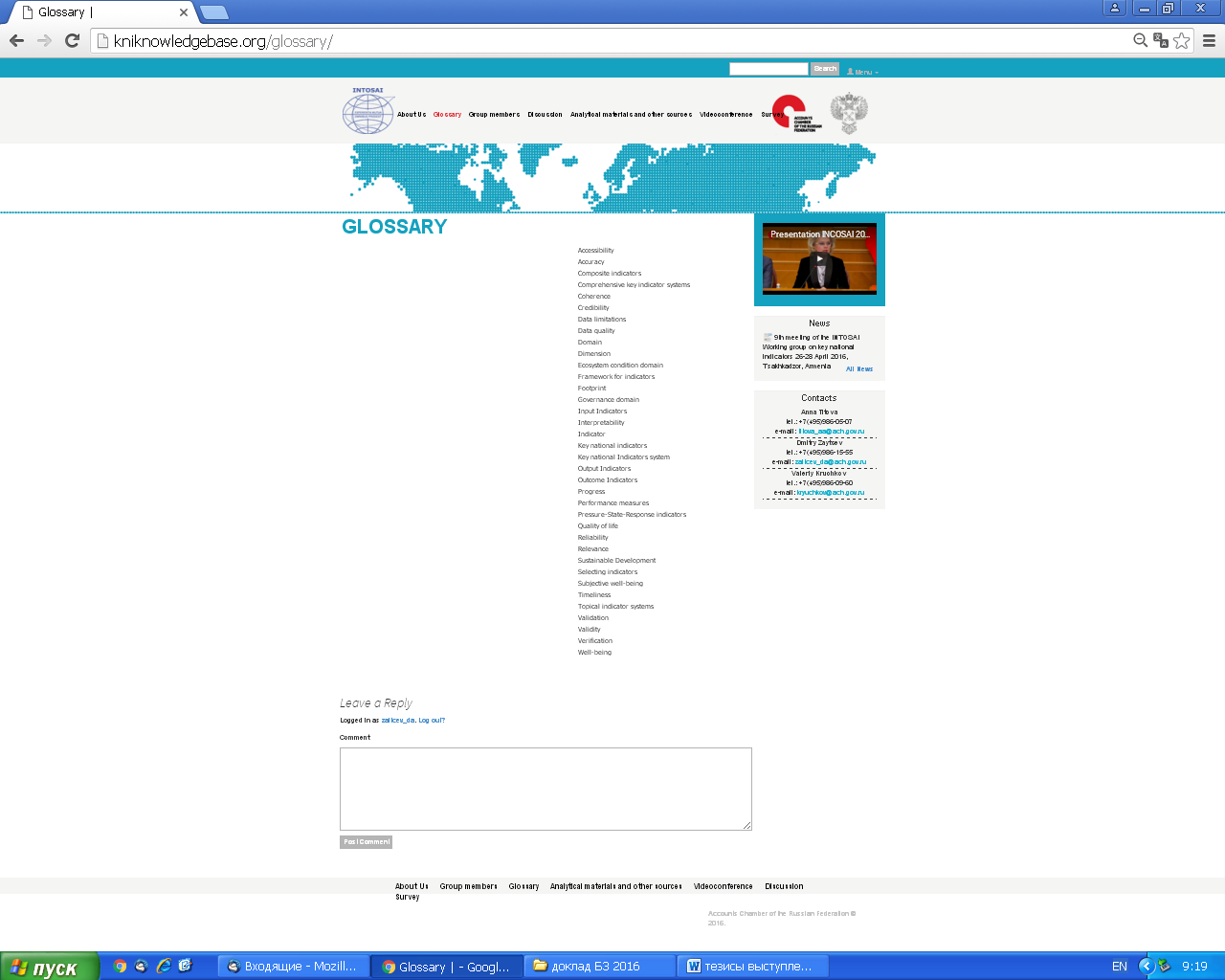 You may leave a comment
INTOSAI WORKING GROUP ON KEY NATIONAL INDICATORS
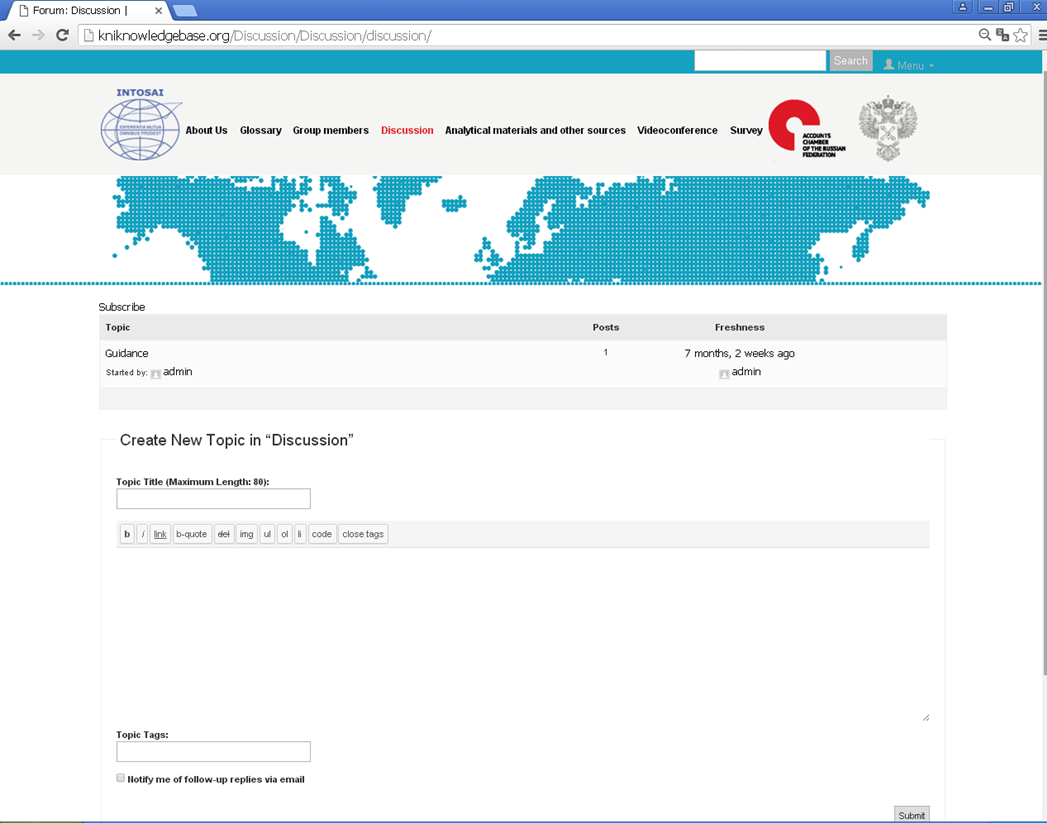 INTOSAI WORKING GROUP ON KEY NATIONAL INDICATORS
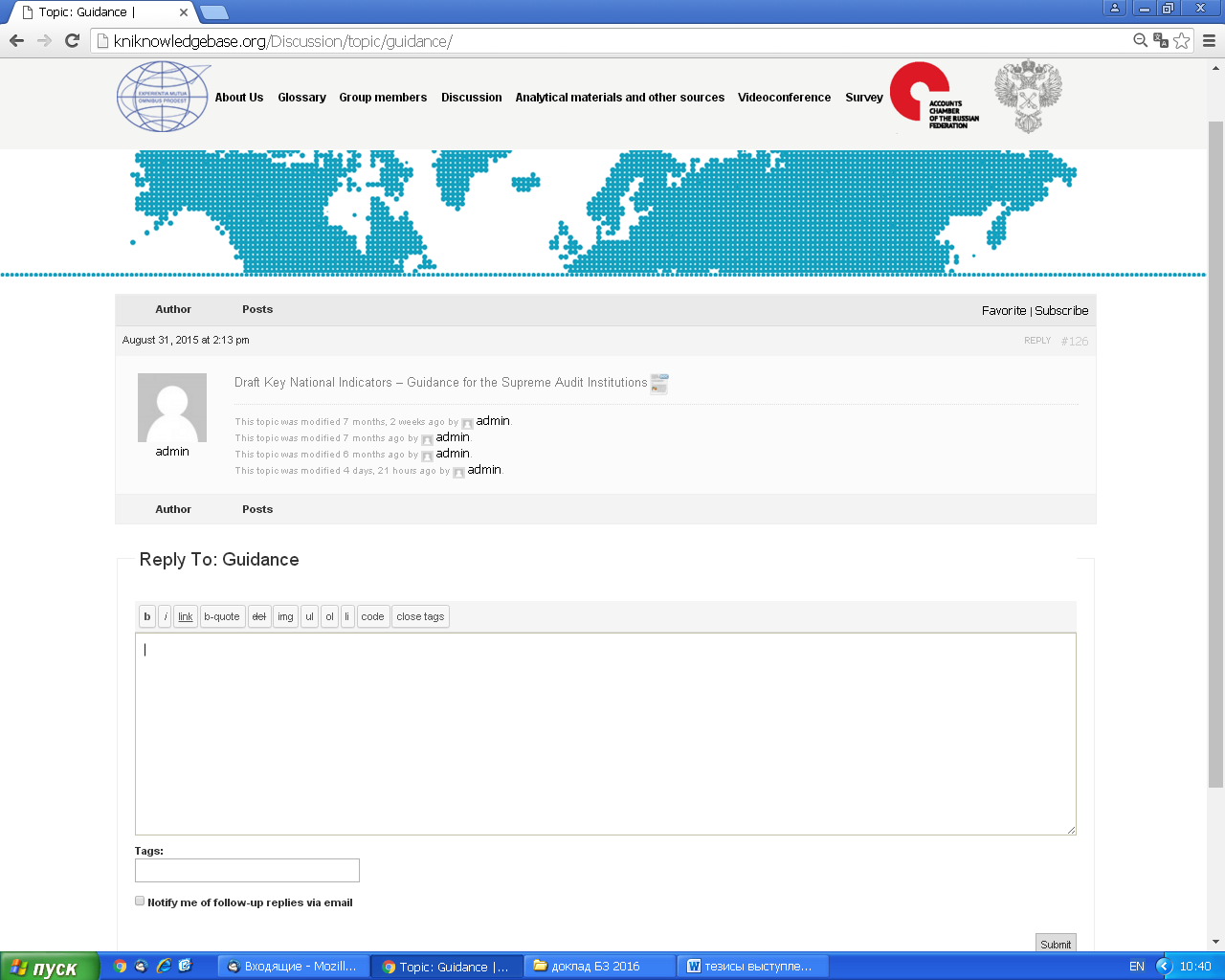 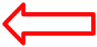 INTOSAI WORKING GROUP ON KEY NATIONAL INDICATORS
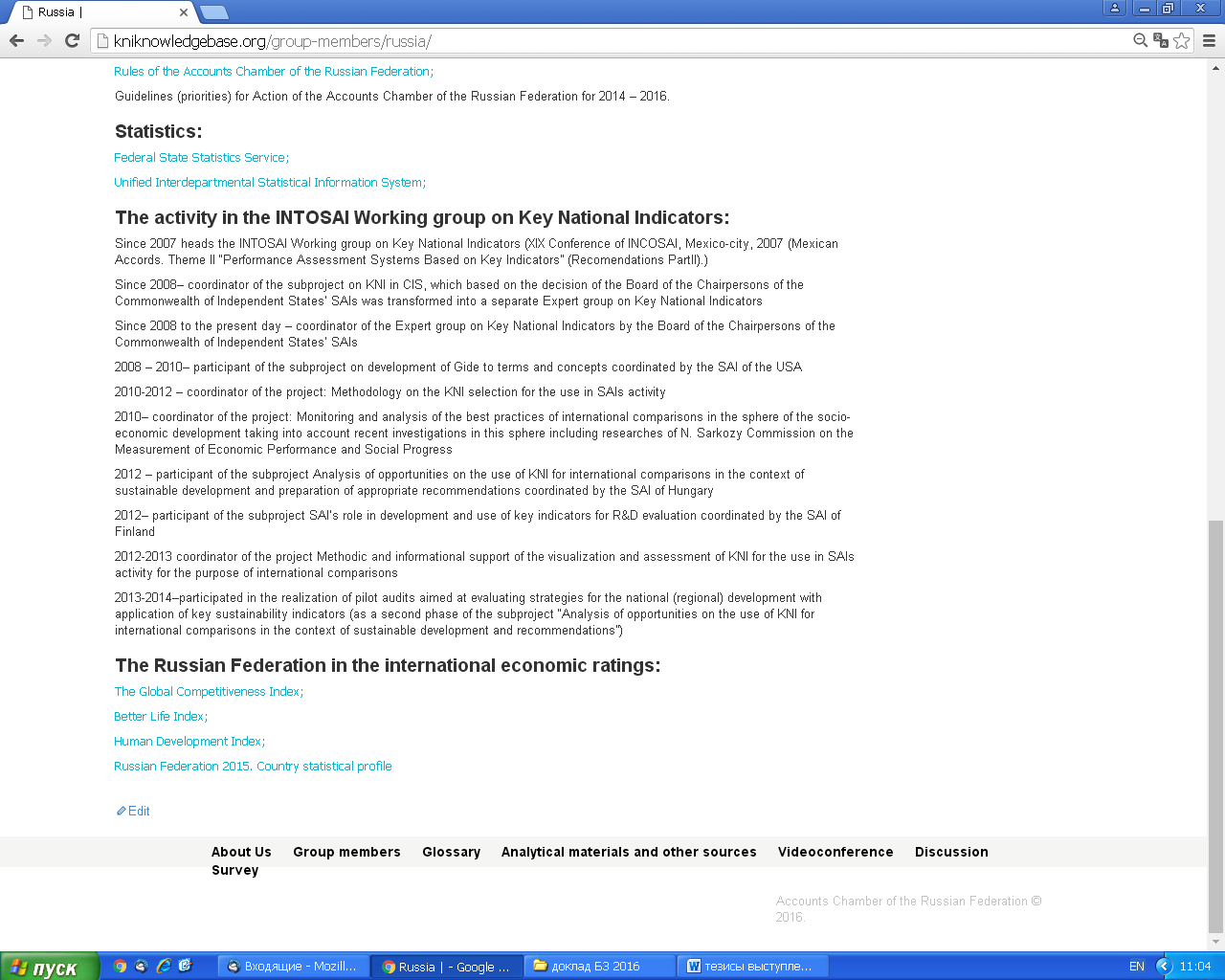 INTOSAI WORKING GROUP ON KEY NATIONAL INDICATORS
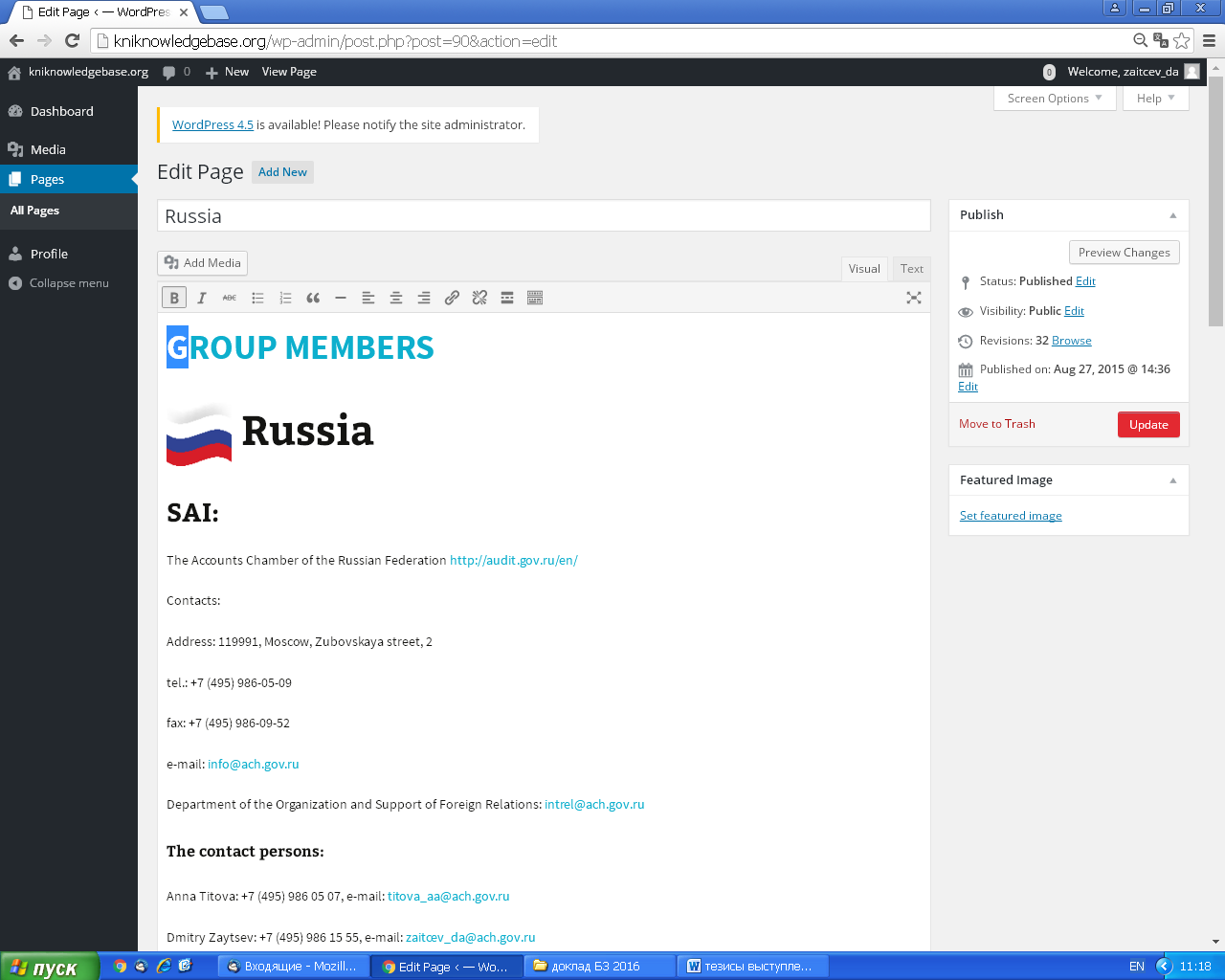 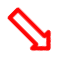 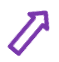 INTOSAI WORKING GROUP ON KEY NATIONAL INDICATORS
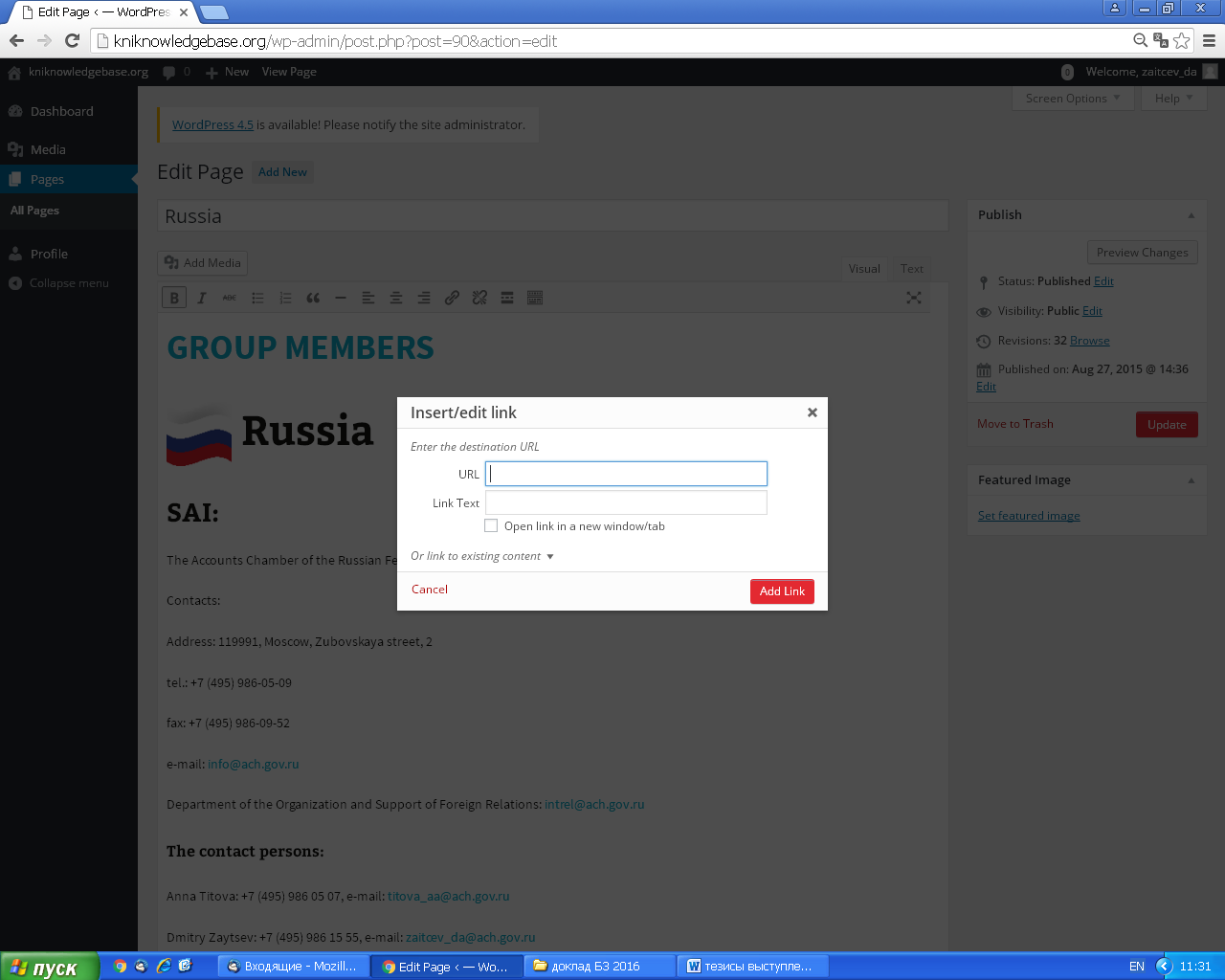 INTOSAI WORKING GROUP ON KEY NATIONAL INDICATORS
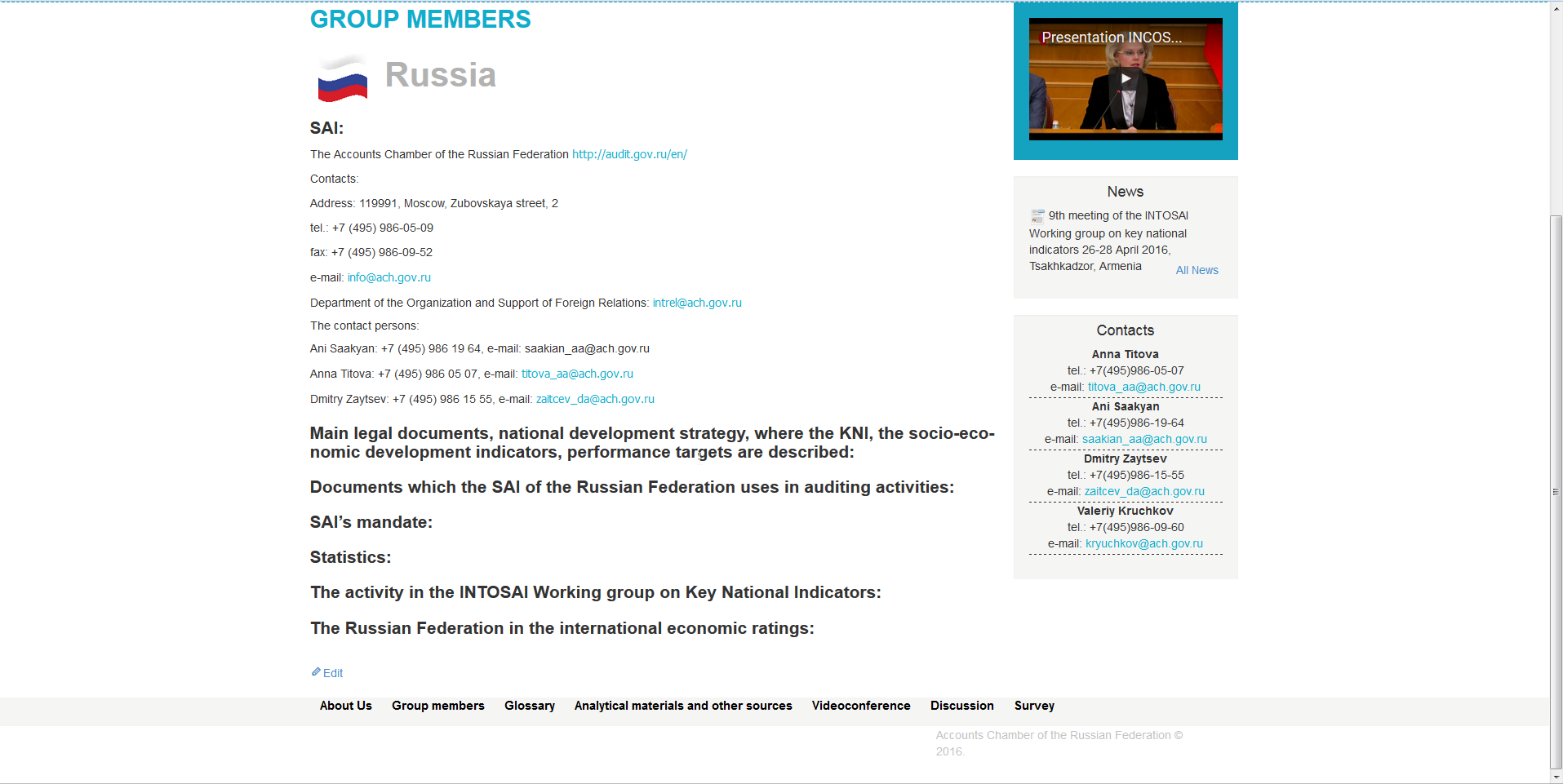 INTOSAI WORKING GROUP ON KEY NATIONAL INDICATORS
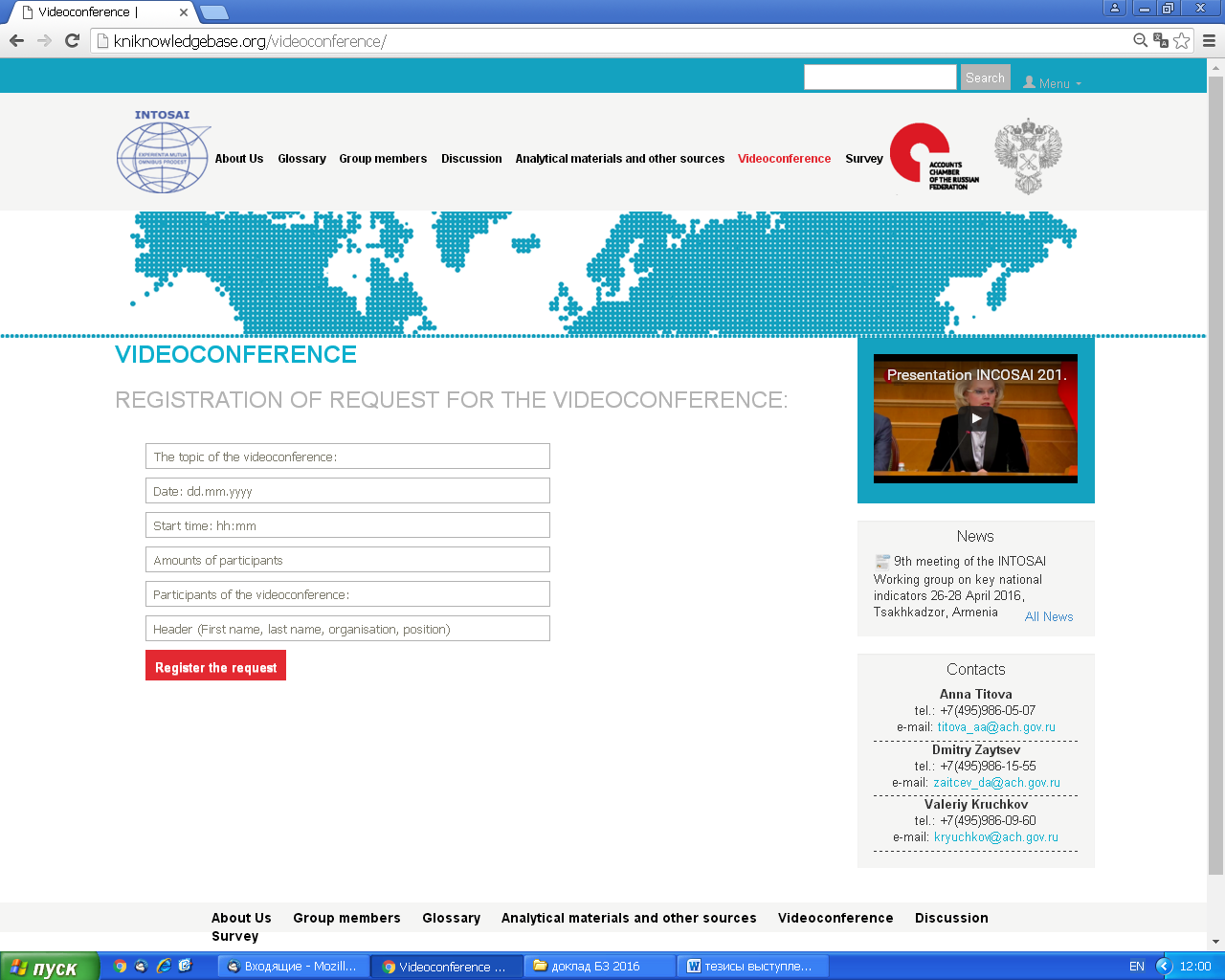 INTOSAI WORKING GROUP ON KEY NATIONAL INDICATORS
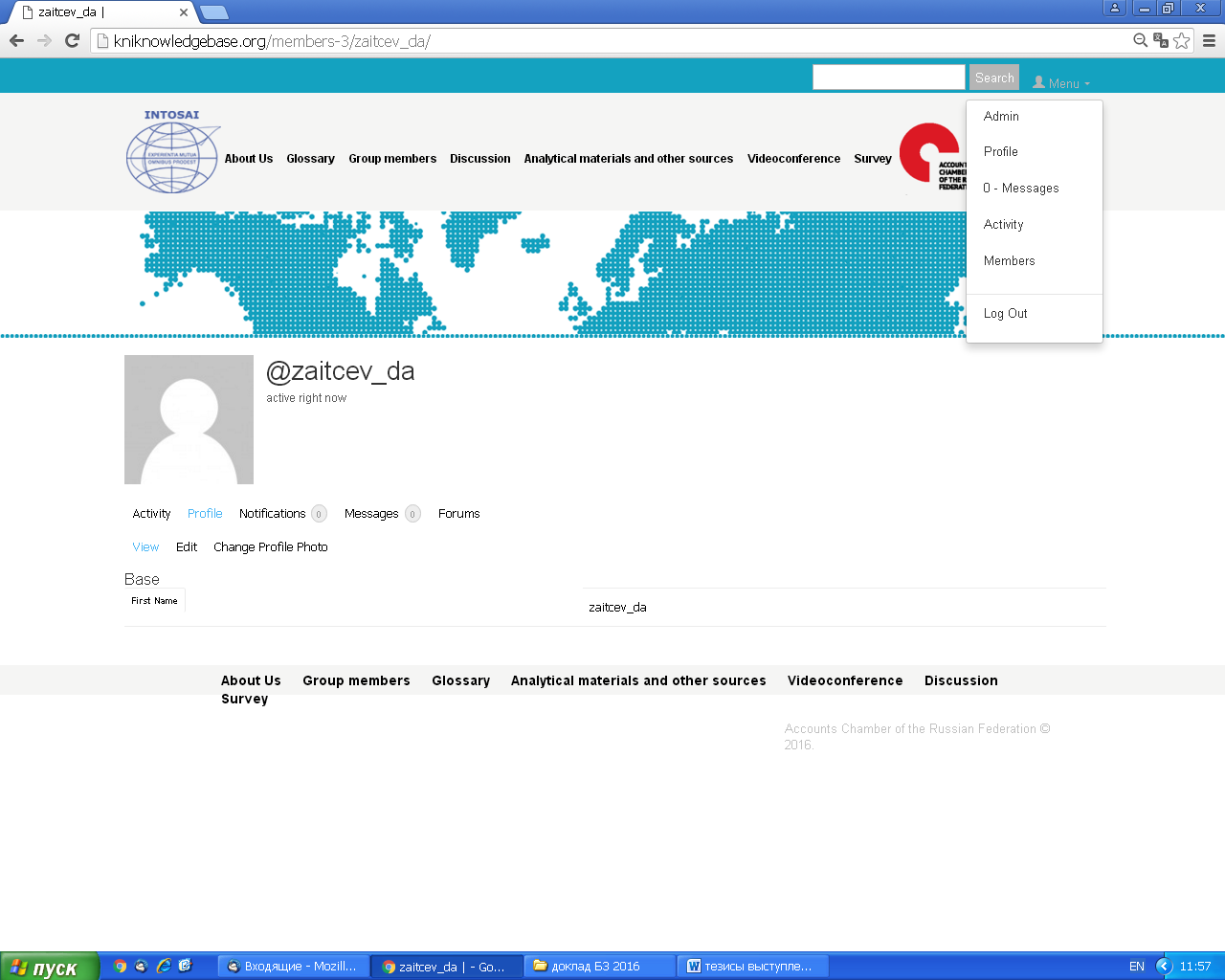 INTOSAI WORKING GROUP ON KEY NATIONAL INDICATORS
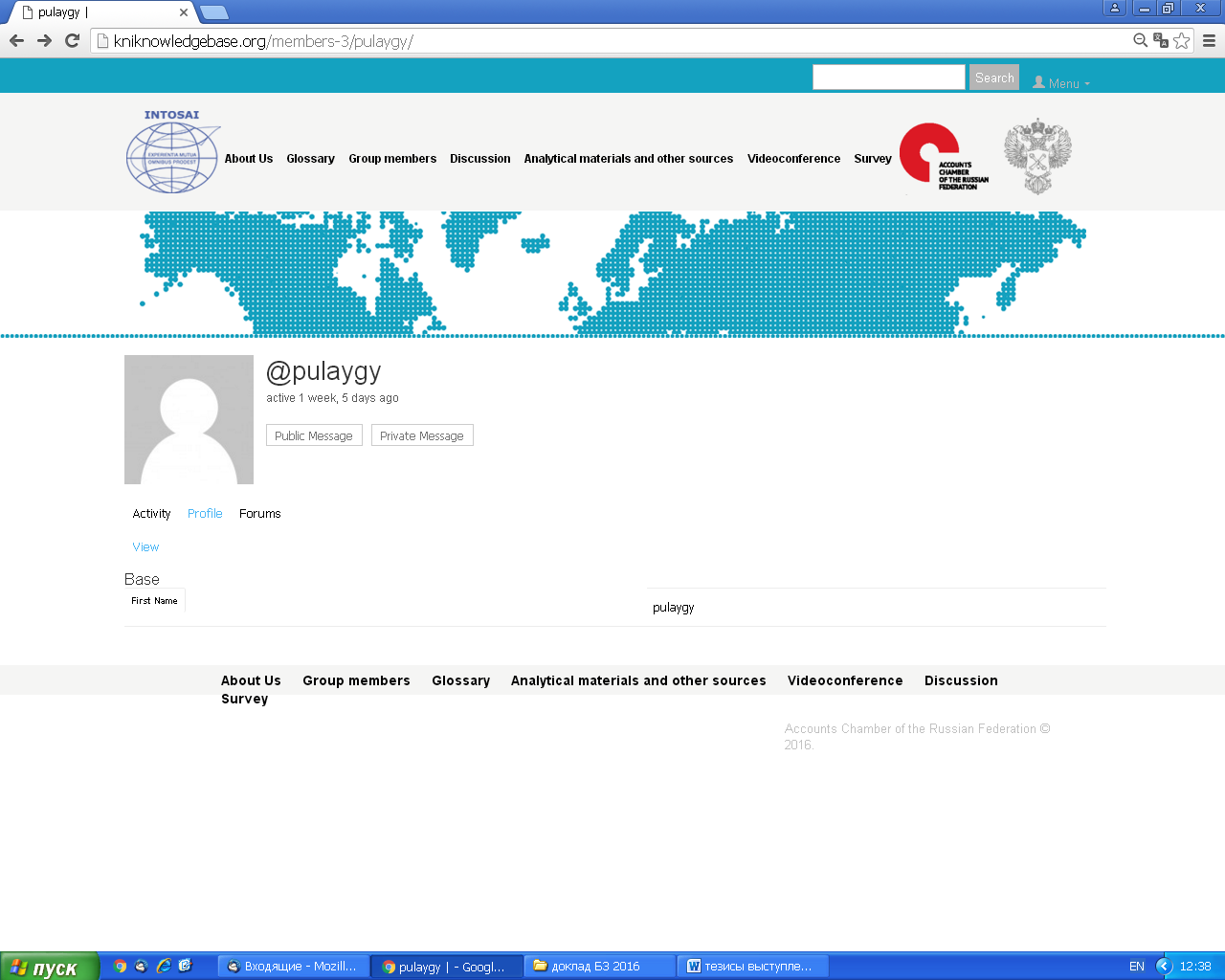 INTOSAI WORKING GROUP ON KEY NATIONAL INDICATORS
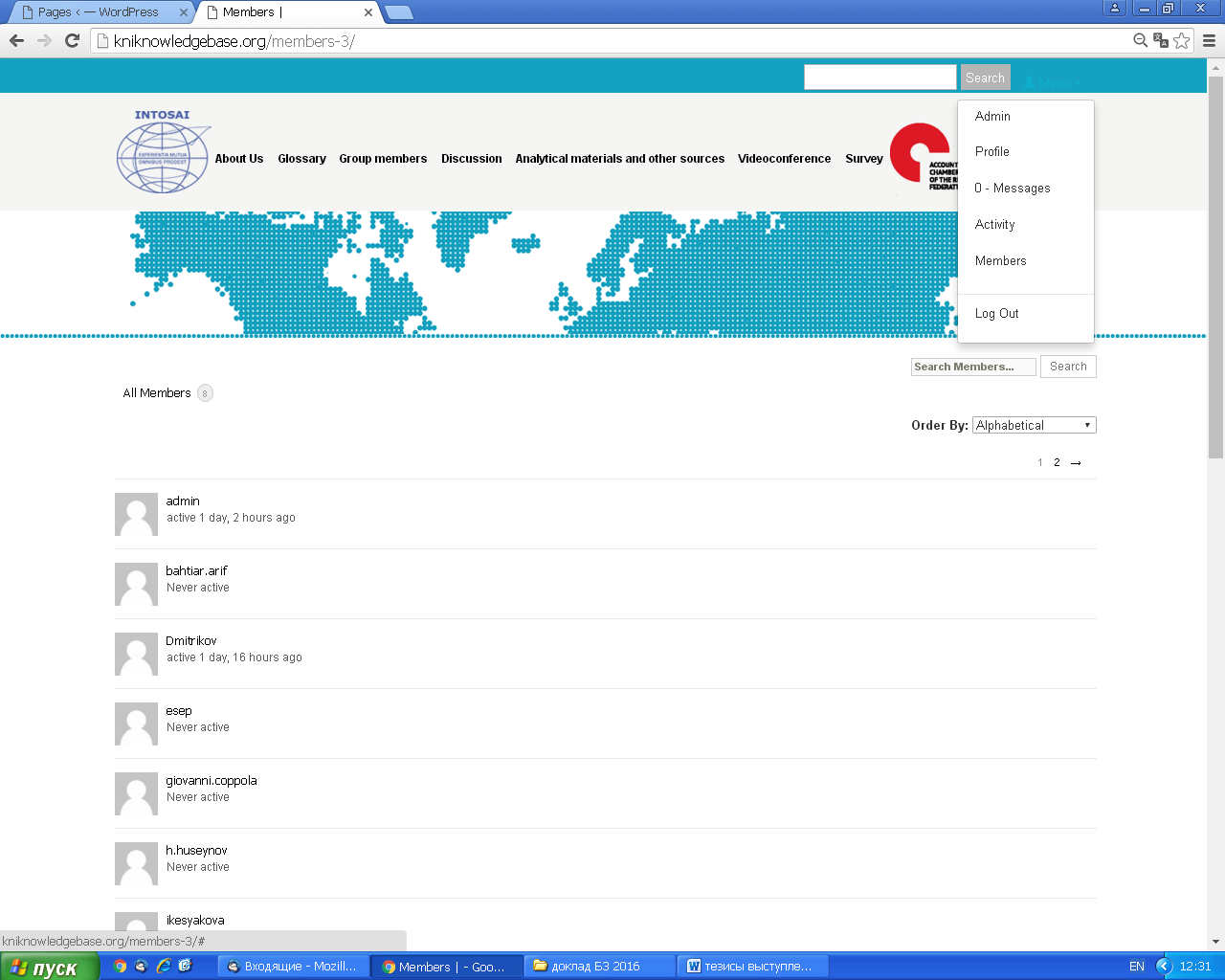 INTOSAI WORKING GROUP ON KEY NATIONAL INDICATORS
THANK YOU!